Reflections On Grading & Markscheme-Based Assessments In Vocational QualificationsGavin Busuttil-Reynaud, Director, AlphaPlus
May 2019
Presentation Covers
Why Grade
Selecting the Right Grading Approach
Grading Model 
Examples
Grading Approaches
Advantages and Disadvantages
Advantages and Disadvantages
[Speaker Notes: Why do we grade (at all)?
Specifically what does grading mean in a vocational context?
Why do assessment methods look like they do? – Validity / purpose considerations
How do these interact with the requirement for grading?
Specific examples of approaches applicable to VQ AOs]
It’s up to you now
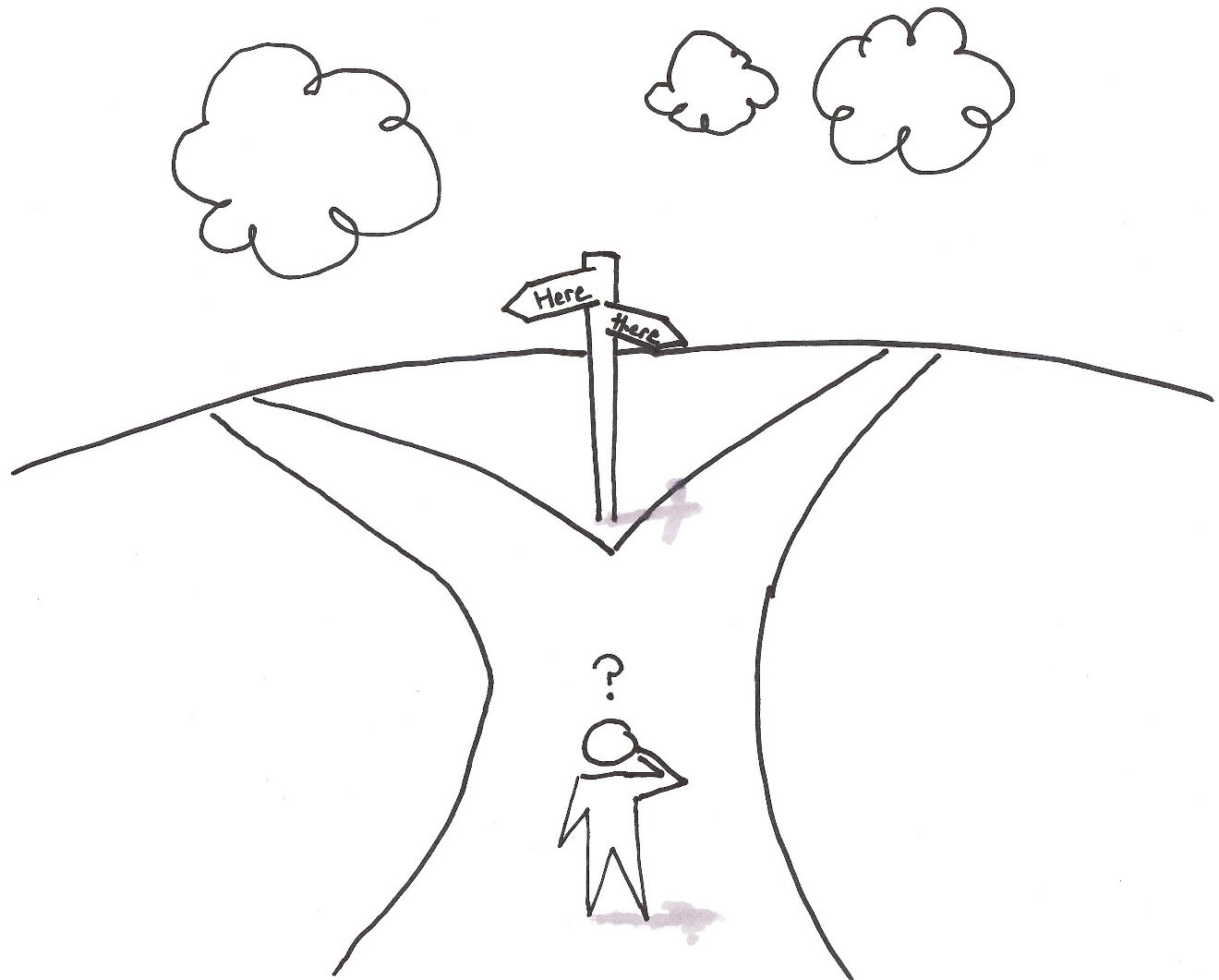 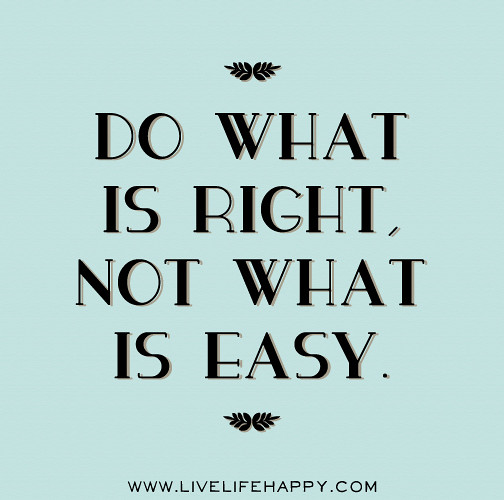 Overview of vocational qualification policy changes
Over the past decade, we've seen several major reviews and inquiries. 
A key theme across all reviews was about increasing the currency of vocational and technical qualifications. 
Government policy responses have included: 
requiring grading structures within performance table qualifications; □ review of funding formulas; 
introduction of graded end-point assessment;; 
increasing focus on ‘parity’ between general and vocational qualifications.
not necessarily external
Original DfE Benchmark Principles
INTERNAL ASSESSMENT
subject to appropriate controls
GRADING
SYNOPTIC ASSESSMENT,.
EXTERNAL ASSESSMENT
with a minimum of 3 passing grades
30% - 40% minimal external assessment (dependent upon whether the  qualification is a Technical Certificate, Technical Level or Advanced General Qualification
3
1
2
4
DfE Guidance on Grading
Provide differentiation between students on a scale which will be useful for the gatekeepers responsible for the students’ progression, for example Higher Education and employers
By providing access to subject areas and skills that the students find engaging whilst also ensuring that extra work and ability can be reflected in differentiated outcomes.
Increases student motivation
Challenge should be provided such that a combination of hard work and ability are recognised through differentiated outcomes;
Provides challenge
Ensures rigour
Distinguishes between students by level of achievement
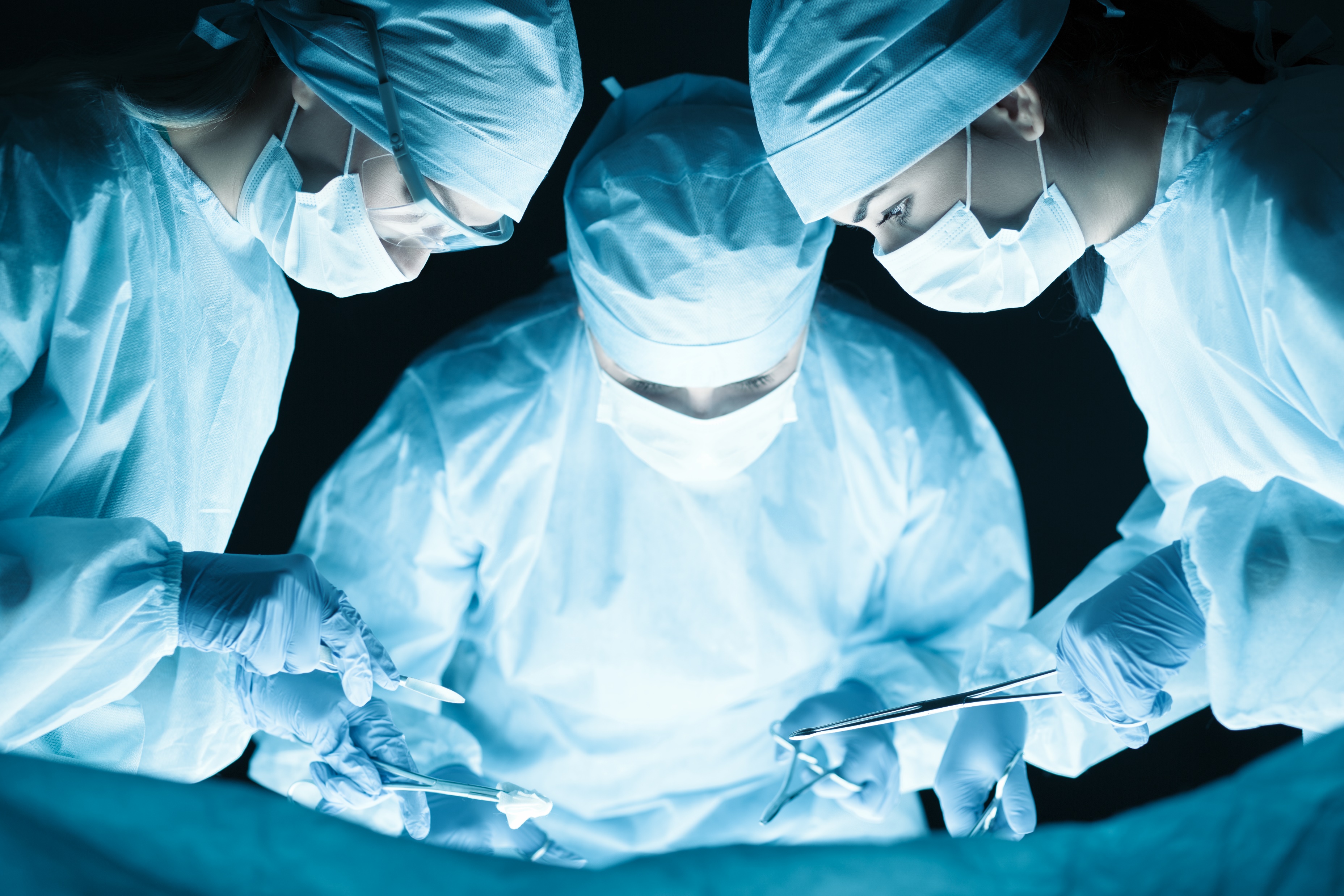 Do these principles always hold?
In support of the DfE Grading requirement, awarding organisations should:
Avoid
Adopt
basing grades solely on the percentage of questions that a student gets right in a test.  A more qualitative approach, which recognises the relative size and importance of some questions, provides a better option;
using a pass/fail, binary or ‘tick box’ approach which does not allow students to demonstrate higher levels of attainment.
explain how the overall grade will be calculated, clarifying the contribution of individual assessments (including those that do not contribute to the grade). Where units and/or assessments are weighted, explain how the weighting has been worked out, and show how each unit and/or assessment is reflected in the overall grade; 
explain the signal that is provided of a student’s attainment if it is possible to achieve the qualification having failed key components such as any mandatory content, the external assessment and synoptic assessment; 
explain how the attainment of individual students will be identified in a group task;
provide marking and grading criteria that are clearly show how a student would demonstrate achievement across the grading scale.
Ofqual’s approach
■ We’ve increased our commitment to researching vocational and technical qualifications 
■ We want to improve understanding of best practice in assessment and grading within the sector 
■ There will be choices to be made on assessment and grading across vocational qualification
Implications of Grading for Design of Assessment
General Qualification Assessment
It is considered to be good practice to design assessments that use the full mark range as this allows for better differentiation between students.  This assumes that differentiation is a key purpose of the assessment, and leads to the most reliable allocation of students into categories or grades.  An implication of this is that it is possible for a student to pass a module by only getting say 50% of the items right, maybe even less.  This is a very different approach to assessments which are criterion referenced and mastery-based, with an expectation that students will demonstrate competency in the majority of the criteria.
Overall Grade
The implications of producing an overall grade for an assessment, rather than component level results.  This approach to assessment implies that at some level the content of the components is comparable in some way such that is can be added up on a like for like basis to give a final measure of ability in, as for ABMA, Business Management.  This may not always be the case.
Grading
Where grading approaches are used, this frequently goes hand in hand with compensatory models of assessment.  By its nature, to be awarded grades some students have to get a proportion of the items wrong; however, it is usually impossible to know from the grade what they can and what they can’t do.
Synoptic Assessment
If adopting synoptic assessment, while not specifically being a grading issue, this does add extra complexity.  The weight given to this element and how it is combined with the results from the other components become important.  Is it acceptable to know all the elements of a ‘subject’ but not how it works as a whole?  Should the synoptic element become a hurdle?  If not, what is the point of mandating its inclusion?
A Compensatory Model of Assessment
Is further affected when a number of assessment components are combined to come up with an overall grade.  It may be possible to perform poorly in certain components, suggesting a weakness in a whole area of a subject or a whole skill, but this is masked, or compensated for, by strengths in other areas.
Selecting the Right Grading Approach
Decisions need to be made in each of these areas, generally in the order presented, but the decisions interact so an iterative approach is required.
Assessment Design
Qualification Grading
Unit Grading
The design of the assessment, including grading by scoring and using standardised scores
Grading at the qualification level.
Grading at the unit level
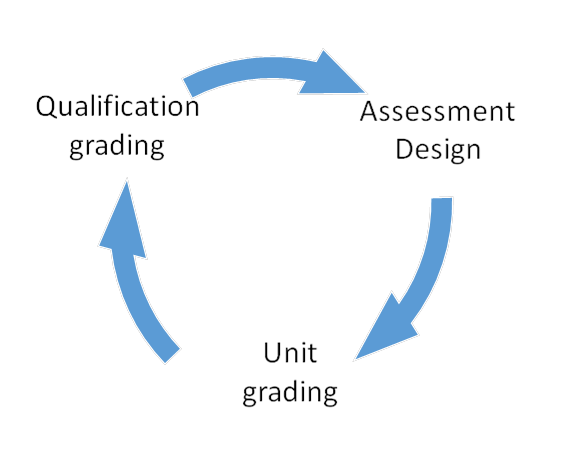 [Speaker Notes: CHANGE THE COLOUR OF THE ARROWS IN THE DIAGRAM ABOVE SO THAT THEY MATCH THE NEW FORMAT

THIS IS THE TEXT IN THE SMALLER BOXES 

The design of the assessment, including grading by scoring and grading on the curve

Grading at the unit level

Grading at the qualification level.

ADD THIS IN A TEXT BOX AT THE BOTTOM
Decisions need to be made in each of these areas, generally in the order presented, but the decisions interact so an iterative approach is required.]
Synoptic Element
Holistic or atomistic marking and grading of synoptic task (or a hybrid?
UNITS WEIGHTING
EXTERNAL ASSESSMENT
What are the main elements of the subject that need to be assessed in terms of knowledge, skills and understanding?
EVIDENCE OF ACHIEVEMENT
MAIN ELEMENTS
ADD MOST VALUE
Is it possible to break the subject down into a small number of meaningful units? Approximately, what proportion of the grade should each of these units make up?
Are there elements where it is easy (-ier) to collect evidence of achievement at different levels?
Are there particular elements that lend themselves to external assessment?
What type of assessment would add most value as a synoptic element?
[Speaker Notes: PASTE EACH ONE OF THESE INTO TEMPLATE – CHANGE OR DELETE THE SYMBOLS

MAIN ELEMENTS
What are the main elements of the subject that need to be assessed in terms of knowledge, skills and understanding?
UNITS WEIGHTING
Is it possible to break the subject down into a small number of meaningful units?  Each of the proposed new ABMA Regulated Diplomas requires study of five separate units at each level. Approximately, what proportion of the grade should each of these units make up?
ADD MOST VALUE
What type of assessment would add most value as a synoptic element?
EXTERNAL ASSESSMENT
Are there particular elements that lend themselves to external assessment?
EVIDENCE OF ACHIEVEMENT
Are there elements where it is easy (-ier) to collect evidence of achievement at different levels?]
Grading by Scoring
Scoring or marking can be used to both achieve fairness and then spread the burden of judgement amongst more markers. Scoring can be, and is, used in vocational qualifications as a means of allocating grades and a straightforward way to do this is by using the sum of all the partial scores and then define cut scores or cut off points, to determine the grade. Issues associated with using scoring to determine grades include all of the above features.
Selecting a cut score
Weighting
Compensation
Is there a clear link from the cut score to the performance at the grade boundary?
Is it acceptable that strong performance in one area off sets weak performance in another area?
Are all learning outcomes in a unit of equal value?
How do you score performance against a particular assessment criteria?
Are all the units of equal importance?
Grading on standardised scores – Norm refencing
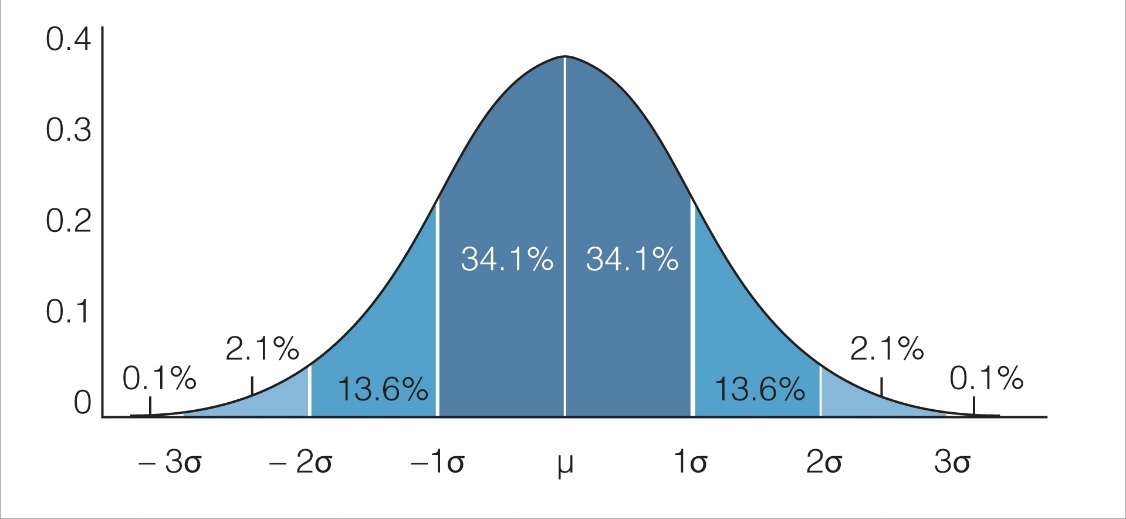 Grading at the unit level
Unit v Holistic Grading
.
Grading at the qualification level
This stage links closely back to decisions made at the assessment design stage about the different units and their relative importance.  The decisions about how the different units will be assessed also has an impact at this stage. Based on earlier decisions, consideration is now needed about all of the above features.
Grade thresholds
Comparable
Unit Weightings
Hurdles
Weightings of the different units only make sense if the scale between units is comparable
For mark-based combinations, what the grade thresholds will be for the final grades, or for cases where grades are already allocated at the unit level, what combinations of grades are required to achieve each final grade.
Whether the outputs from the different units are ‘comparable’ and if not, whether some kind of translation is required to put them all onto the same scale. For example how will you combine a pass/fail result with a unit graded pass, merit, distinction?
Whether certain units must be passed for an overall pass to be achieved (whether some units become a hurdle) or whether compensation between units is allowed.
Examples -Pearson BTEC Level 3 National Diploma in Business
Calculating a grade at 
qualification level
The design of the assessment
Calculating grades at unit level
There are 6 mandatory units. Students must complete and achieve all 3 of the mandatory external units - one is synoptic. Students must complete all 3 mandatory internal units also - two are synoptic. Students must achieve a pass or above in at least 2 internal units and 2 external units.
Students are awarded a qualification grade for achieving a sufficient number of points within the ranges shown IN TABLE 1 AND TABLE 2.
The qualification is graded by unit using grade descriptors for internally assessed units and raw marks for externally assessed units. Grading at unit level can allow for compensation within the unit where, for example certain learning aims or outcomes are achieved more securely than others yet overall grade descriptors are met.
Note that the student in this example has achieved a Pass or above in Units 2, 3 and 6 and a Pass or above in at least two Units 1, 4, and 5.  With 78 points, the student has sufficient points for a PP grade.
The FIRST table below shows the number of points available for internal units. 
Raw marks from the external units will be awarded points based on performance in the assessment. The point scores available for each external unit at grade boundaries are as IN TABLE 2
This qualification satisfies DfE performance table requirements in terms of appropriate assessment and grading as it is 720 GLH in size, consists of 8 units of which 6 are mandatory and 3 are external. The mandatory content at 83% and external assessment (45%) are above the minimum requirements. There is a distinction, pass, merit, fail structure and the grading applies to the overall qualification.
Advantage - students can show strengths at unit grade which don’t affect overall qualification attainment. 
Disadvantage - at qualification level it is not possible to obviously see which content a student has passed; this might be important for specific sectors.
Points for each external unit are automatically calculated once the external assessment has been marked and grade boundaries have been set.
The qualification is structured in units of different GLH size. Units are assessed using a grading scale of Distinction, Merit, Pass and Unclassified. All mandatory and optional units contribute proportionately to the overall qualification grade.
Digital Industries Trailblazer Apprenticeship (e-skills UK) – Software Developer
Automotive Trailblazer – Product Design & Development Engineer
Food and Drink – Maintenance Engineer
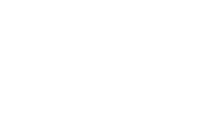 Thank you.
AlphaPlus Consultancy Ltd